Semantisatieverhaal AA:
Herinneren jullie je de verkiezingen in Amerika nog? De verkiezingen betekent het kiezen van mensen die de baas willen worden van een stad of land. Een paar maanden geleden mocht in Amerika elke inwoner, dat is iemand die ergens woont, kiezen wie de baas van het land moest worden. Ze mochten stemmen. Ze mochten kiezen. Ze konden stemmen op Donald Trump of Joe Biden. We hebben daar toen ook veel over gepraat. Deze twee mannen zijn de leiders van een politieke partij in Amerika. De politieke partij is een groep mensen met dezelfde plannen voor een land. En ze wilden allebei graag president worden van Amerika. Trump en Biden hebben wel een jaar lang campagne gevoerd. Campagne voeren is reclame maken voor wat je graag wilt. Ze waren heel vaak op de televisie om te vertellen over hun plannen en hadden filmpjes op internet. Ook praatten ze een paar keer met elkaar om hun ideeën duidelijk te vertellen aan de mensen. En op 3 november 2020 mochten de inwoners van Amerika dan eindelijk bepalen, beslissen wie er zou gaan winnen. Wie de president zou worden. Het heeft nog een paar maanden geduurd voordat ze alle stemmen goed hadden geteld. Maar toen had Joe Biden gewonnen. Nu heeft hij de macht in Amerika, nu is hij de man die belangrijk is. Joe Biden is nu de baas van Amerika. Daar zijn niet alle mensen blij mee. Maar ook in Amerika is het zo dat de meeste stemmen gelden! Hebben jullie ook wel eens meegemaakt dat de meeste stemmen gelden?
AA
Mariët Bolding-KosterGerarda Das
Mandy Routledge
Francis Vrielink
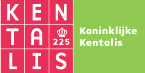 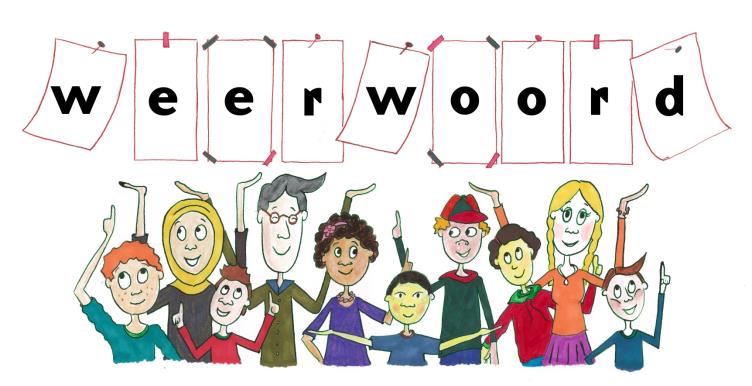 Week 10 – 9 maart 2021
Niveau AA
de verkiezingen
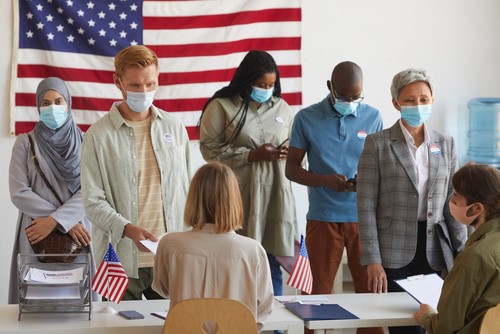 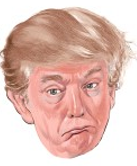 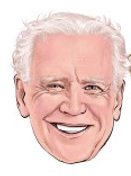 of
de inwoner
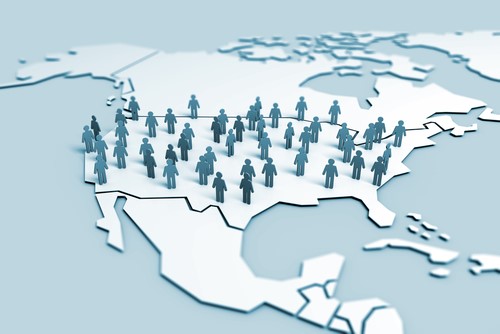 stemmen
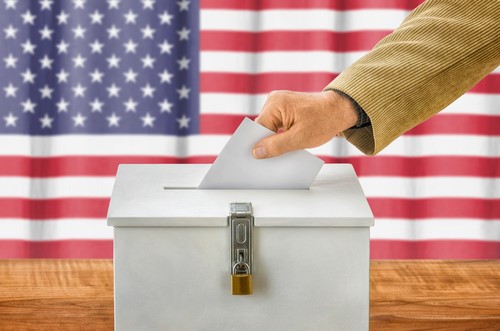 de politieke partij
Republikeinen          Democraten
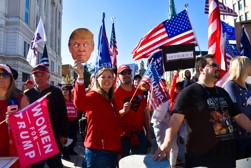 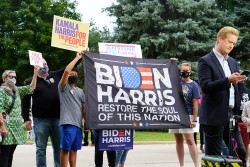 campagne voeren
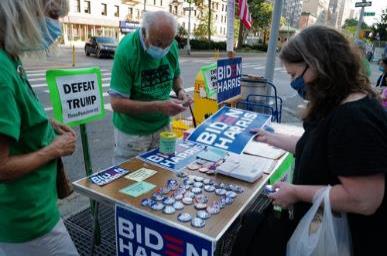 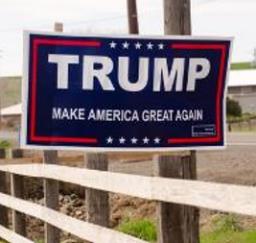 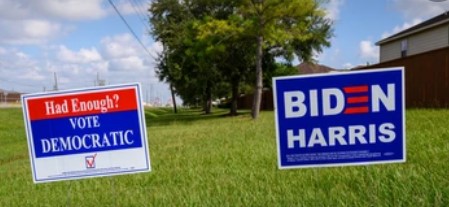 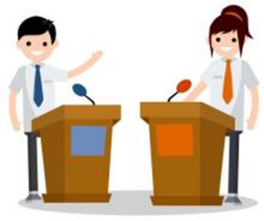 bepalen
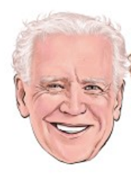 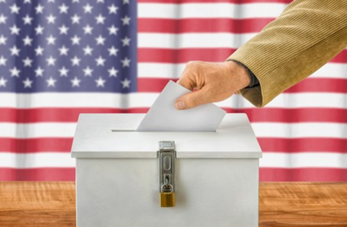 81 miljoen
74 miljoen
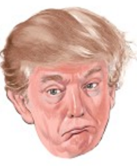 macht hebben
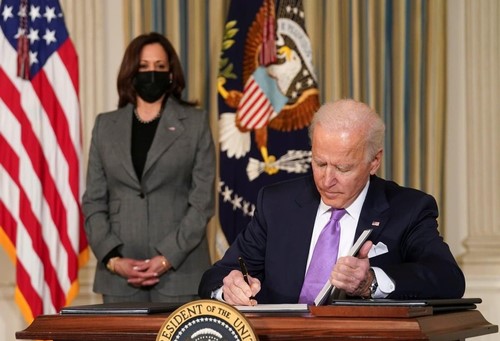 Op de woordmuur:
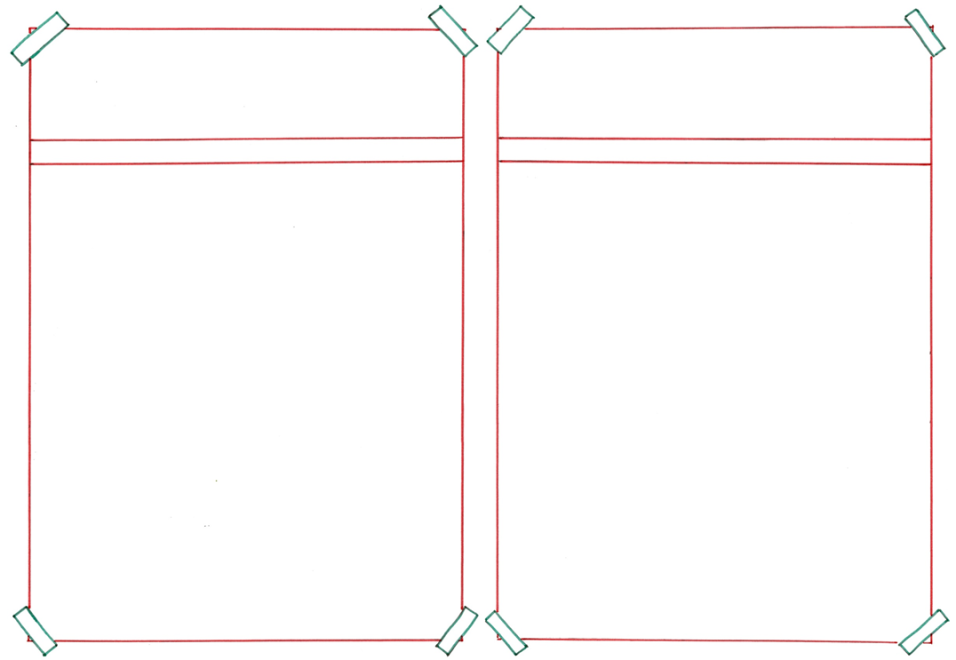 macht hebben
machteloos zijn
= geen invloed hebben
 
 
  
   
  
Donald Trump is nu machteloos. Hij is niet meer de belangrijkste man in Amerika.
= belangrijk zijn

  
 
 

    

Joe Biden heeft nu de macht in Amerika.
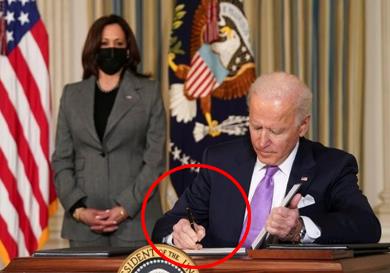 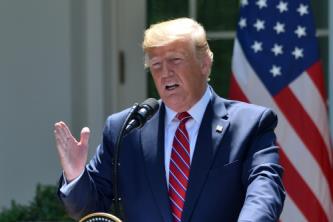 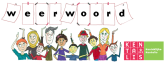 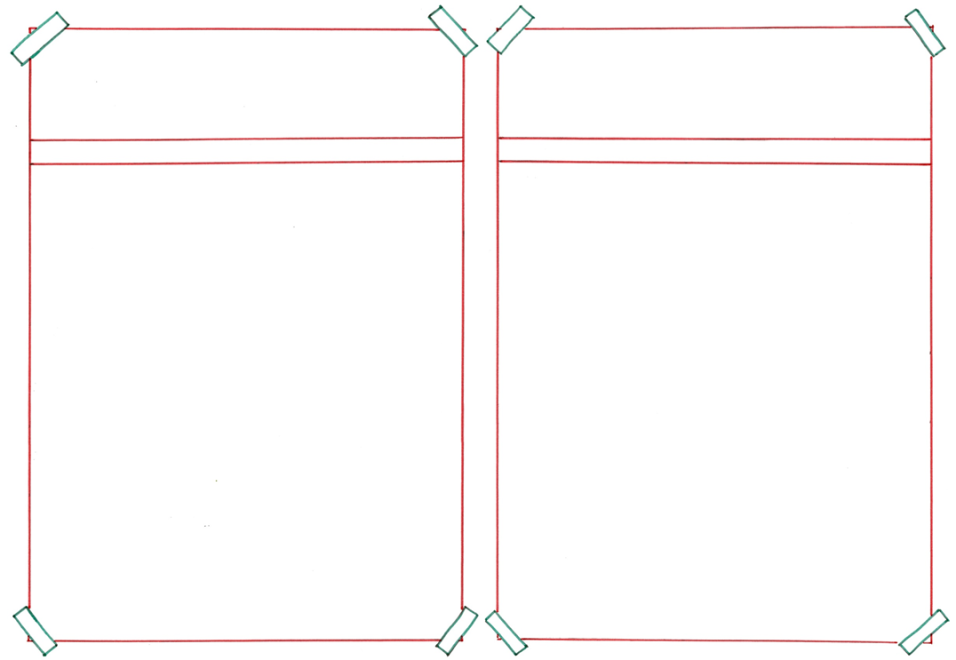 de inwoner
de toerist
= iemand die voor zijn plezier een land bezoekt
 
 
 


   
Er komen elk jaar veeltoeristen naar Amerika.
 
 
 
 
 
 voor
= iemand die ergens woont

  
 
 


De inwoners van Amerika mochten stemmen op 3 november 2020.
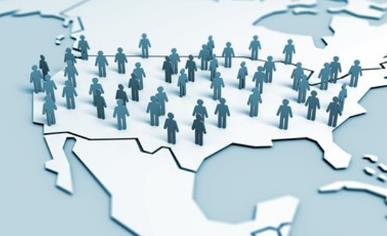 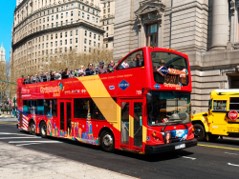 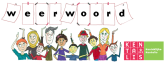 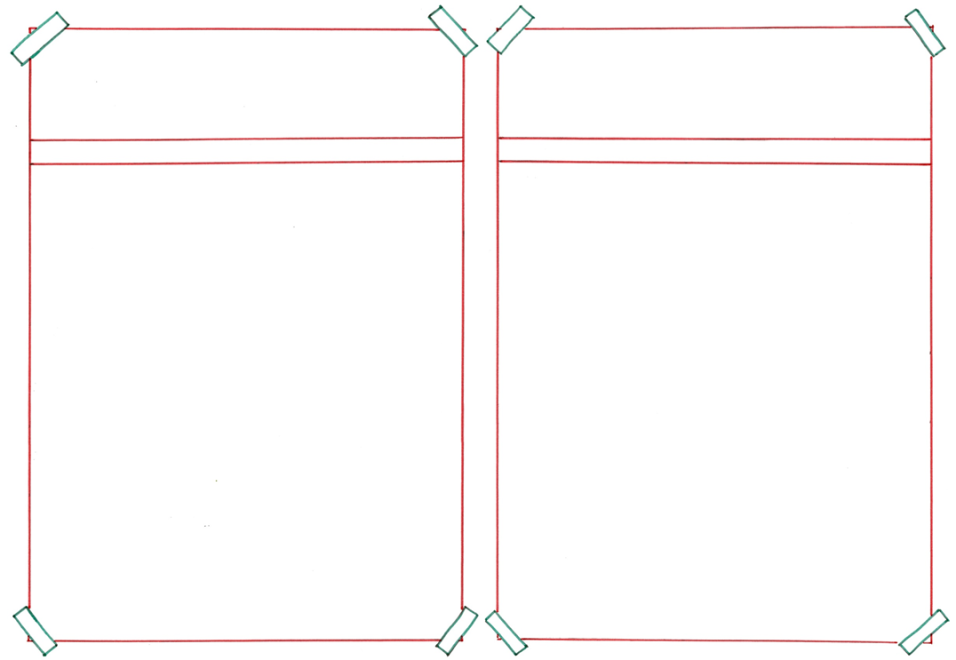 bepalen
afwachten
= wachten tot iets gebeurt
 
  
   


   
Als je niet gaat stemmen, kun je alleen maar afwachten.
= beslissen

  
 
 

   

De mensen bepalen wie de winnaar is.
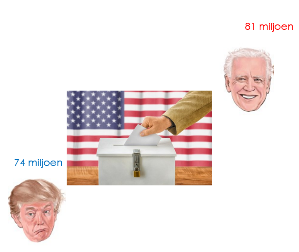 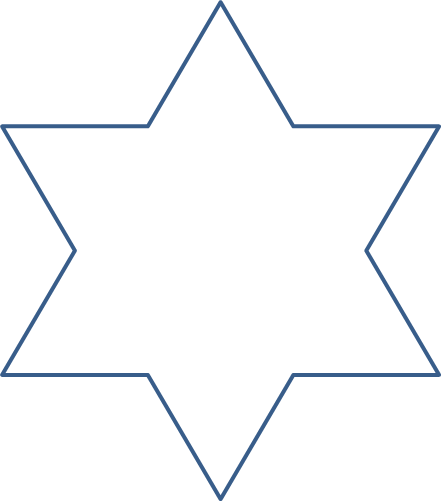 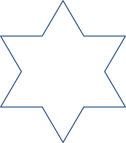 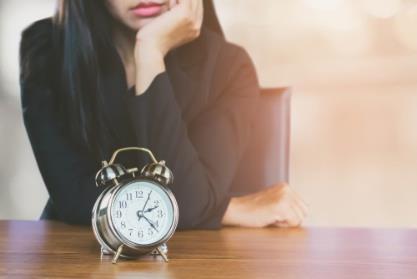 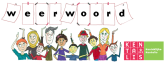 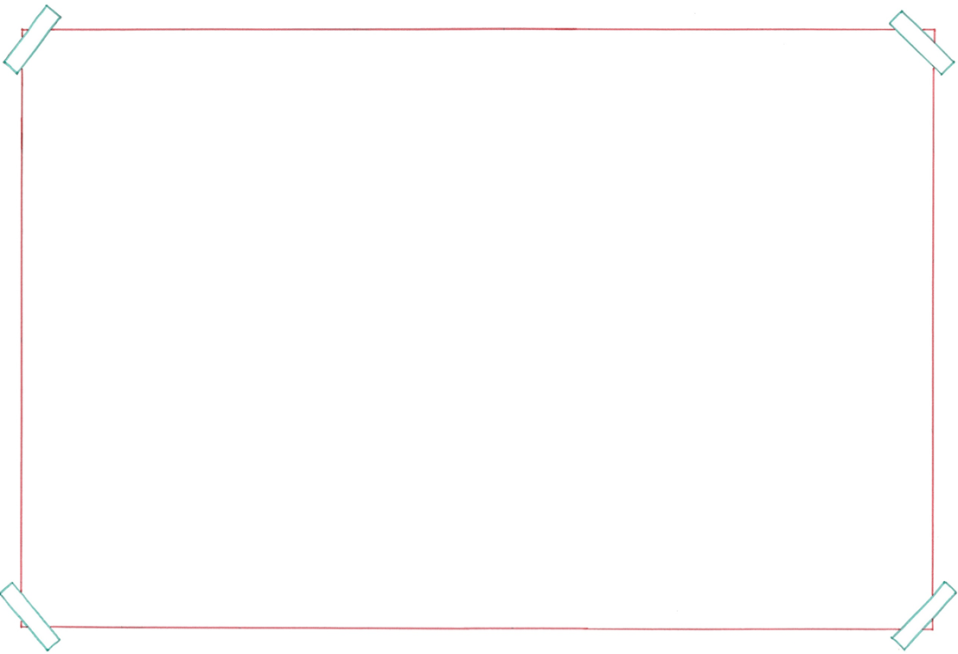 stemmen
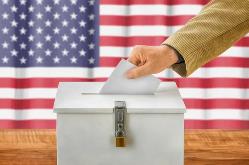 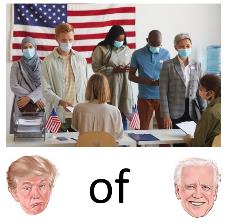 = kiezen
de verkiezingen
= het kiezen van mensen die de baas worden van een stad of land
het stemhokje
het stembiljet
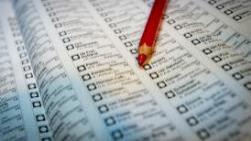 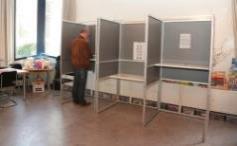 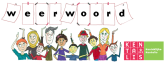 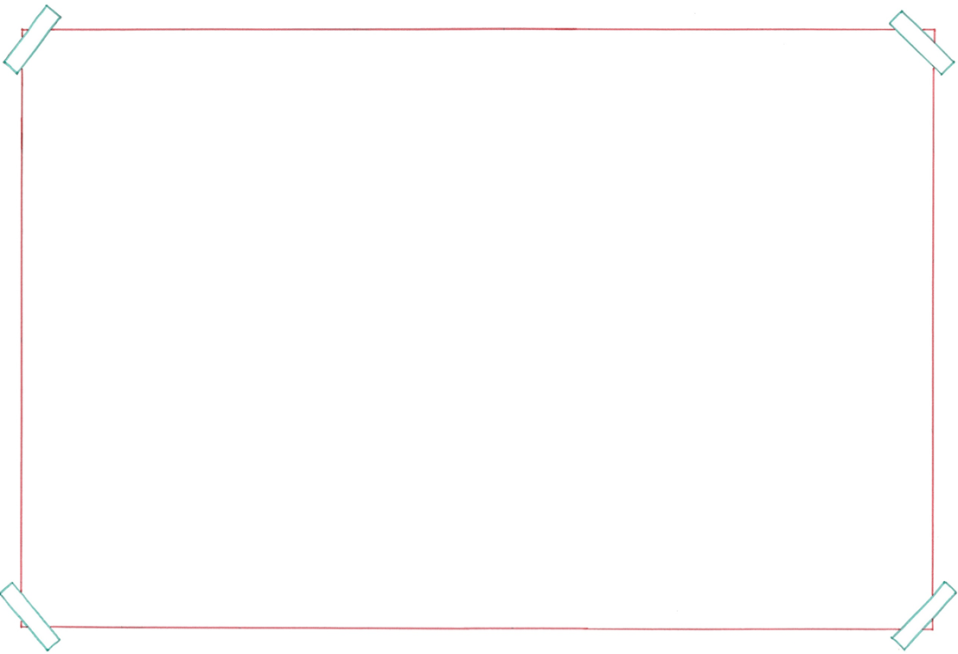 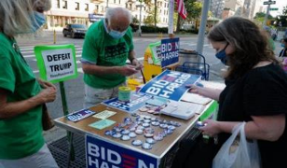 de informatiemarkt
campagne voeren
= reclame maken voor wat je graag wilt
de poster
het debat
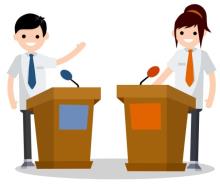 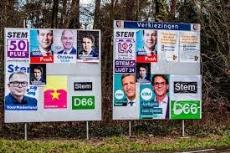 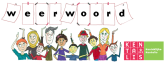 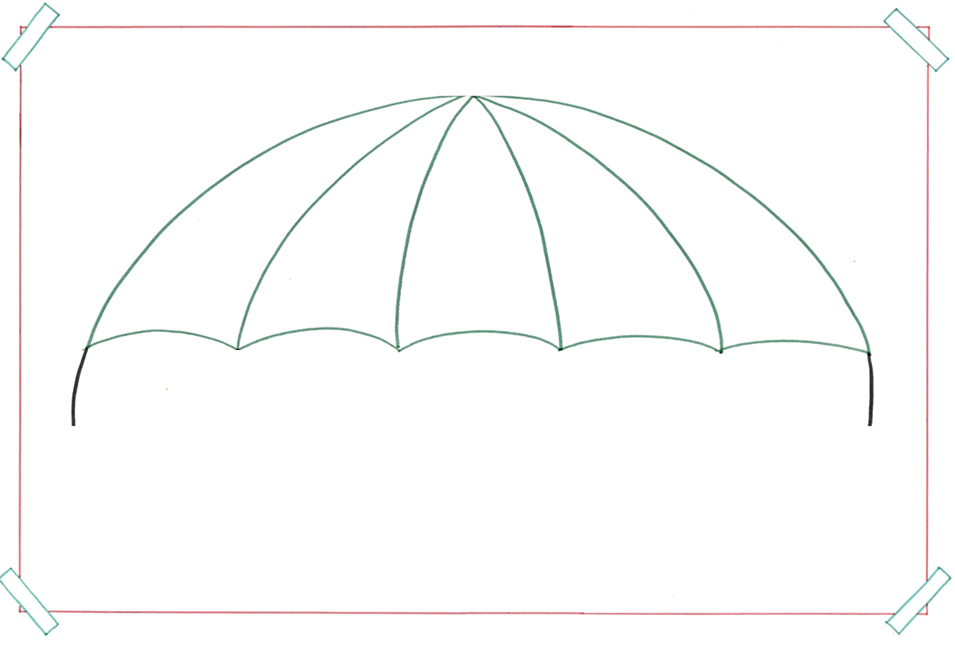 de politieke partij
= een groep mensen met dezelfde plannen voor een land
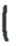 50 plus
PvdA
Partij voor de Dieren
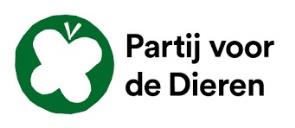 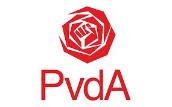 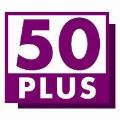 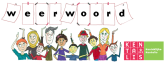